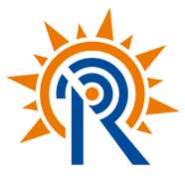 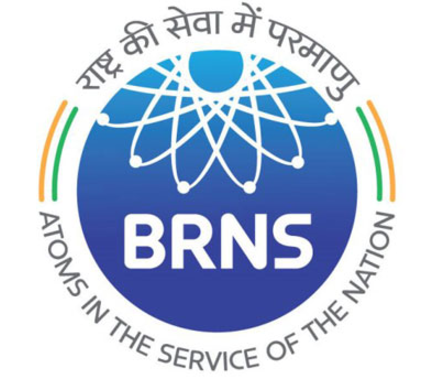 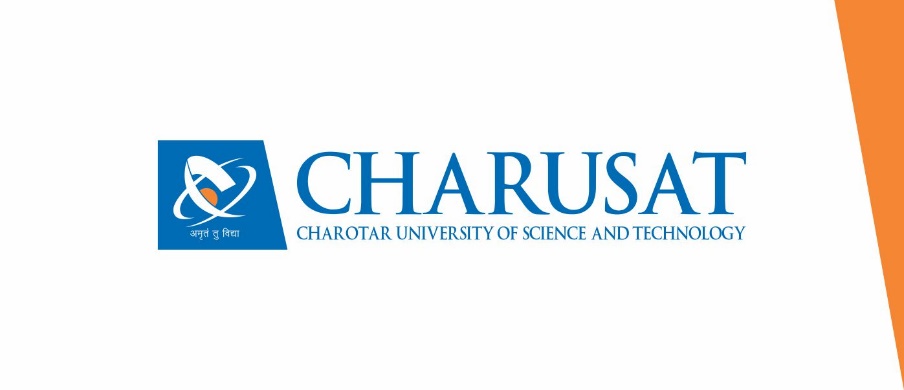 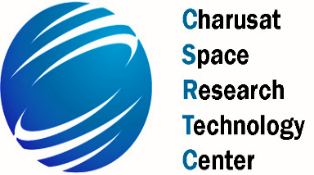 Design and Simulation Studies of Calorimetric Dummy Load for Gyrotron System
High power loads were designed with Spherical and Cylindrical geometries with lossy ceramic coating for continuous wave and short pulse operation, progressive damage on absorbing layer by the presence of electrical arcs etc. have been studied by many researchers.
In this work, Teflon based calorimetric loads with effective water cooling are simple, versatile and benefitted with mechanical integrity enabling easy maintenance as well as extended to high power absorption application has been studied in detail.
The detail studies including CFD simulations and all mechanical fabrication was carried out indigenously which cited major accomplishment of this work.